Конференция «Новый этап развития антимонопольного комплаенса в России»
Антимонопольный комплаенс в закупках:потребность или формальность
Тихомиров Павел Анатольевич, 
начальник Управления корпоративных реформ и закупок
29.08.2018
Москва
Антимонопольное законодательство
На что влияет нарушение
Субъекты ответственности
Регулируемая сфера
Доминирующее положение
Согласованные действия и соглашения
Недобросовестная конкуренция
Торговля и реклама
Торги на имущество
Акты ФОИВ
Преференции
Иностранные инвестиции
Гособоронзаказ
Естественные монополии и тарифы
Конкурентные процедуры закупок
Цены продаж
Цены продаж

Доля рынка
Цена продажи
Цена продаж
Цена продаж
Правовые нормы

Акции и доли

Монополизация, цены продаж
Цены закупок
Хозяйствующий субъект
Органы власти
Стратегические предприятия
Естественные монополии
Предприятия,
должностные лица, члены комиссии
Законопроект
Проект федерального закона «О внесении изменений в Федеральный закон «О защите конкуренции» и Кодекс Российской Федерации об административных правонарушениях» (Законопроект № 355250-6)
Комплаенс-система -  внедренная в организации совокупность правил поведения, смягчающая административную ответственность юридического лица за нарушение антимонопольных требований
[Speaker Notes: В целях стимулирования развития механизма комплаенса в России законопроект предусматривает дополнение Кодекса об административных правонарушениях еще одним смягчающим обстоятельством при назначении наказания в связи с нарушением антимонопольного законодательства - организацией юридическим лицом до момента совершения административного правонарушения, а при длящемся нарушении - до выявления антимонопольным органом признаков такого нарушения системы внутреннего обеспечения соответствия требованиям антимонопольного законодательства Российской Федерации и ее функционированием при условии, что на момент возбуждения дела о нарушении антимонопольного законодательства нарушение прекращено.]
Задачи антимонопольного комплаенса
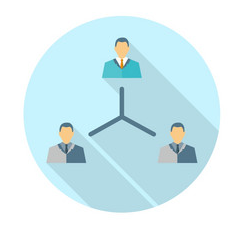 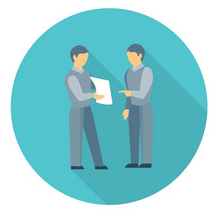 Информированность работников
Совершенствование корпоративной культуры
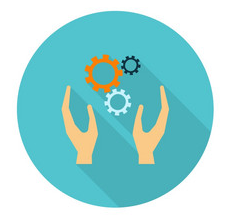 Соблюдение лучших практик корпоративного управления
Внедрение корпоративных стандартов делового поведения
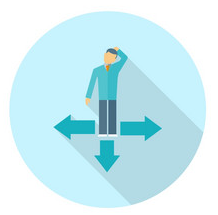 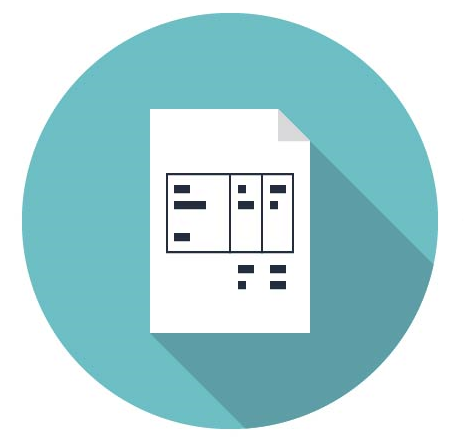 [Speaker Notes: Информированность работников:
Об основных требованиях антимонопольного законодательства
О последствиях его нарушения
О методах и способах его соблюдения]
Применяемые инструменты
Место комплаенса в системе закупок
?
Проверки и мониторинг соблюдения законодательства и ЛНА
ОРГАНИЗАЦИЯ
Проверки, предписания, административка
Оценка рисков
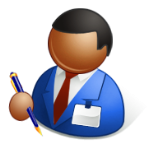 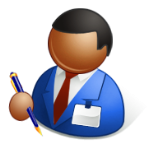 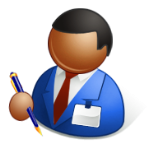 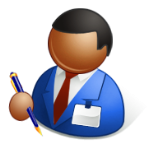 Заказчик
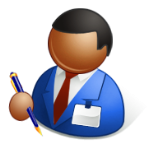 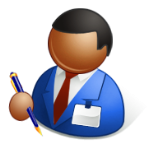 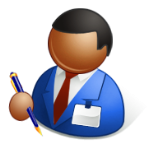 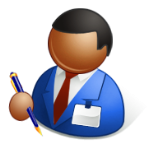 Продукция
Жалобы, иски
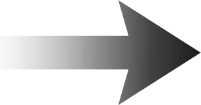 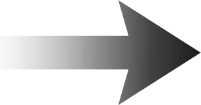 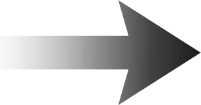 Законодатель
внешний наблюдатель
поставщик
КНО
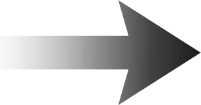 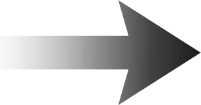 Риск менеджер
Закупщик
Внутренний контроль и аудит, безопасность
ВНЕШНЯЯ СРЕДА
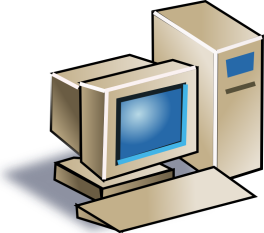 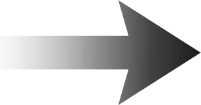 Источник потребности
Установление требований к продукции и условиям
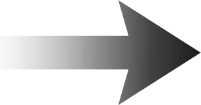 Проверка открытости и прозрачности
Оспаривание целесообразности
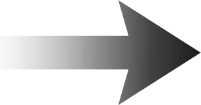 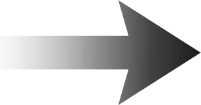 Система закупок организации
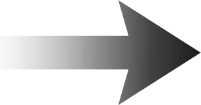 Применение и соблюдение законодательства
Ограничения и правила поведения
Главные вопросы сессии в части антимонопольного комплаенса в закупках.
От чего защищает? 
Чем регулируется?
Где место в структуре организации?
Какие инструменты антимонопольного комплаенса?
Какие перспективы развития?
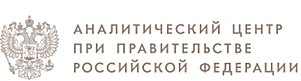 Тихомиров Павел Анатольевич
p.tihomirov@ac.gov.ru